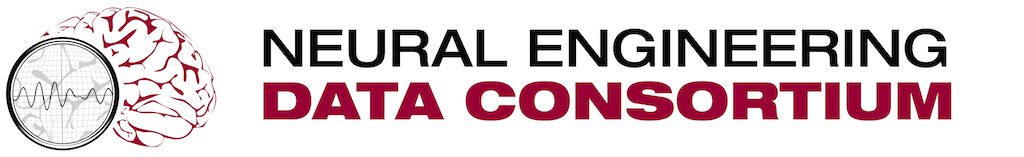 Weekly Report
By: Devin Trejo

Week of July 27, 2015-> Aug 2, 2015
Previous Goals
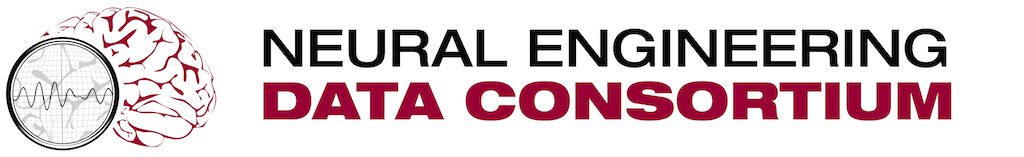 ISIP Website- I saw Jemin on the street and he noted we need to make a meeting sohe can configure our webserver to receive updates from the RHELsatellite server- Fix permission problems when uploads files from filezilla- Install RCS on the server- Start up plans to obtain a SSL certificate for the server whether itbe through Temple or not. It will allow us to move forward withGitlab.
NEDC- Rerun all the checks on 2014, including check_mrms across the entiredatabase, to make sure we didn't miss anything.- Digitize and store the new CDs- Move forward on 2015
Previous Goals(cont.)
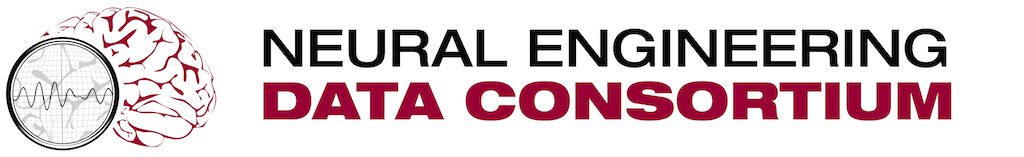 Cluster- Aid the vendor in preparing/building our cluster purchase.
Gitlab- Waiting for SSL certificate.
Budgeting- Meet with Dr. Obied to discuss the new account?
Accomplishments
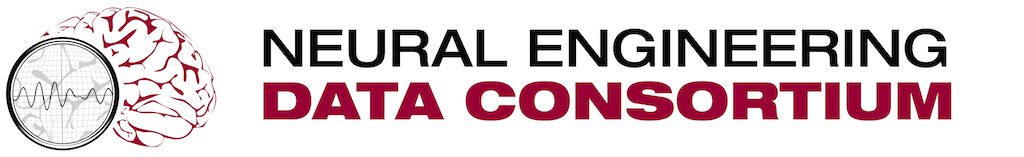 ISIP Website- Installed RCS- Fixed permission problems from sftp(although Picone this pastweekend told me the problem is still persisting)- I emailed Mike to start discussion on obtaining SSL certificate- Looked into chroot so that users only have access to their home directories.- non-www should resolve to www. (Exception is ieeespmb.org) 
Gitlab- Resolved email server sending problems. Google was denying ourserver access since it looked suspicious.- Trained Gabriella on Gitlab Admin tools- Started discussion on proper code flow procedures
Accomplishments (cont.)
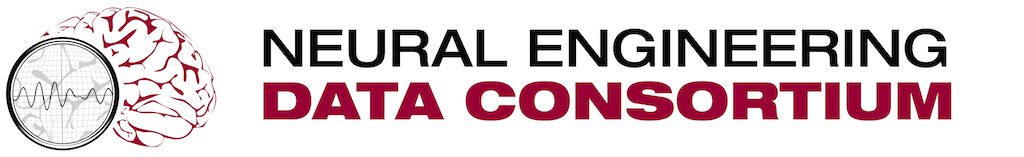 NEDC- Went to the hospital to try on resolve the missing iMac. Started tosubmit a police report but retracted since I last saw the mac on July9th.- Followed up with David R. about our new mac. He was in the processof setting it up last I saw him on Wednesday.- Talked to information security to discuss the potential sensitiveinformation that was being stored on the stolen PC. I told him ourentire project was stored on external drives.Cluster- Created a list of hardware/software setup configurations for thevendor to reference when putting together our cluster/webserver.
New Goals
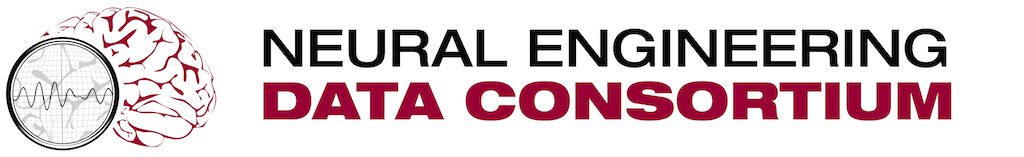 ISIP Server- Look into sftp permission problems.- Follow up with SSL certificate purchase options. 
Gitlab- Meet as a group and go over code flow options.- Train users the process of using Gitlab.
NEDC...
Cluster- Aid the vendor in preparing/building our cluster purchase.
Risks/Obstacles
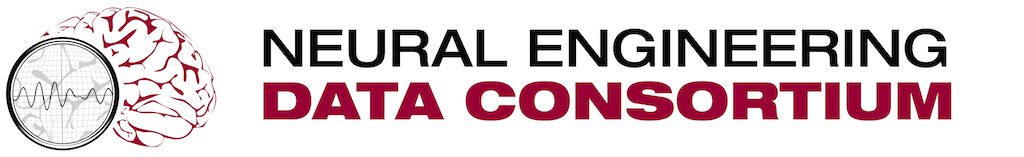 - Still in the process of moving in to my new apartment.- I will not be in the office Monday morning as I'm waiting for adelivery that requires a signature.